HEAT CAPACITY
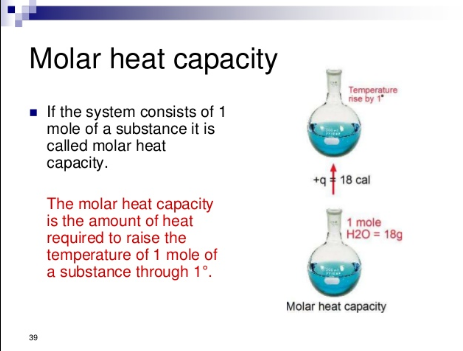 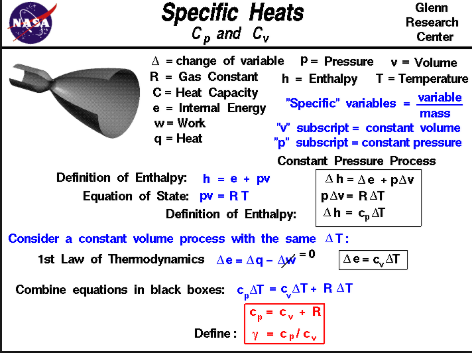 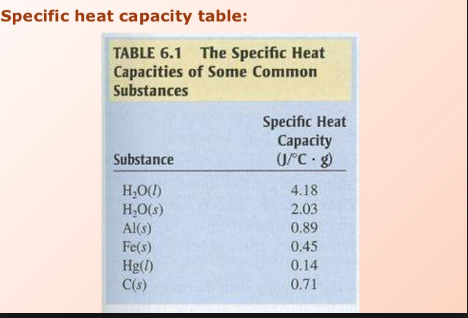 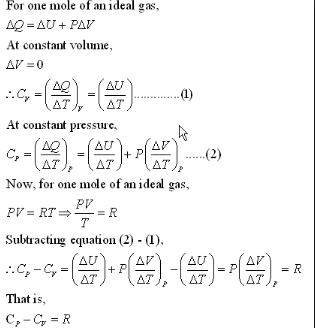 MEASUREMENT OF ∆U AND ∆H
CALORIMETRY
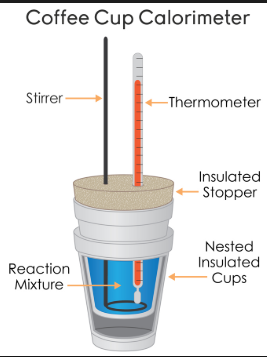 BOMB CALORIMETER
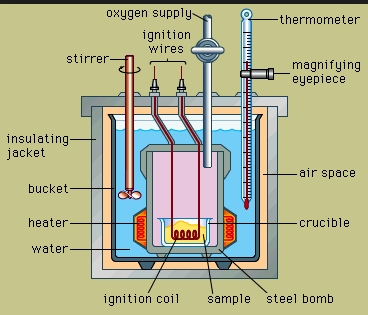